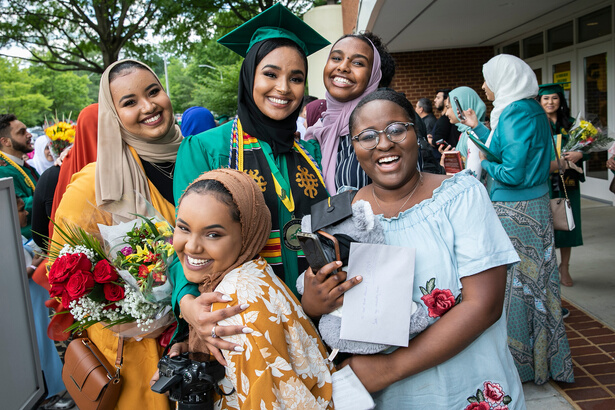 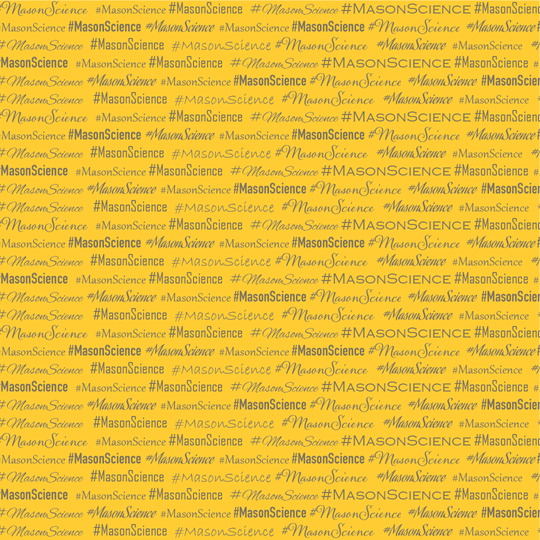 GEORGE MASON UNIVERSITY
[your pic here]
Class of 2020
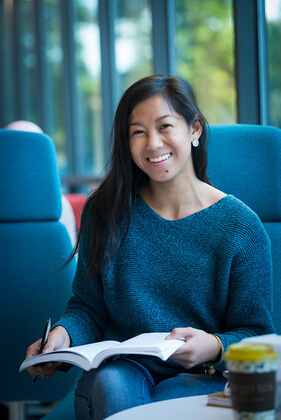 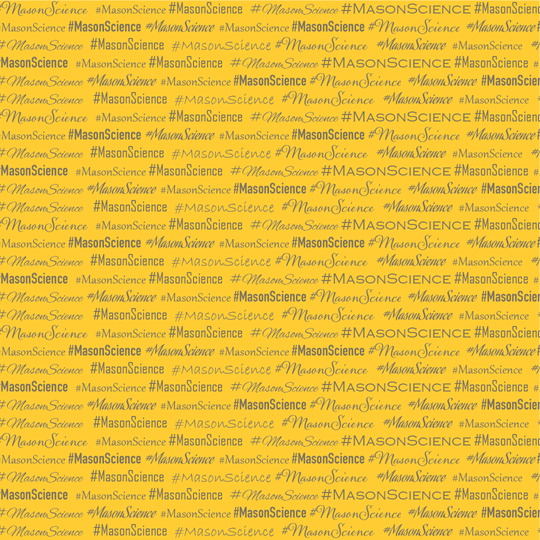 Julia Oh
BACHELOR OF SCIENCE IN BIOLOGY
[your pic here]
[your text here]
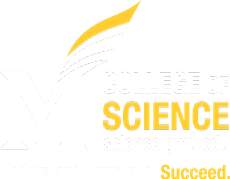